mouth
1.CONSTRUCTION OF MOUTH
2. TYPES OF TEETH
In the dental arches of the mouth there are teeth that are differentiated into incisors, canines premolars and molars. Such dentition characteristic of all mammals is called heterodontic. Initially, there are milk teeth that erupt in the first year of life (about 6 months), and are exchanged between 6–13 for permanent teeth. Three-year-old children should have full primary dentition.
2. Tooth structure
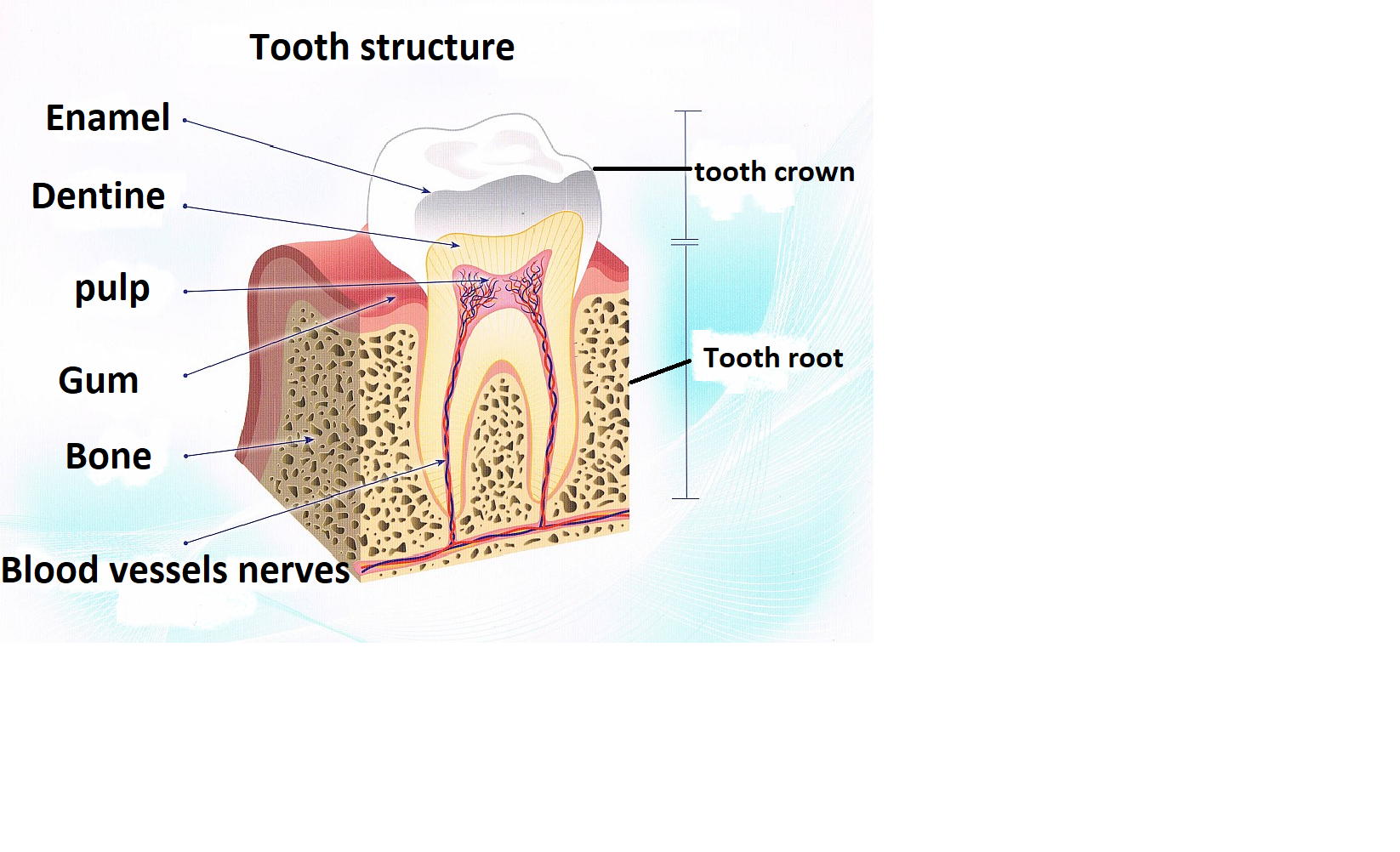 3. Functions of the oral cavity
4. ŚLINIANKI
The salivary glands are external secretion glands responsible for the production of saliva. The organism of each of us is equipped with three pairs of large salivary glands assisted by several hundred small glands distributed over the entire surface of the mucous membrane of the mouth and throat.
Types of salivary glands
1. Parotid glands
2.Submandibular glands
3.Sublingual salivary glands
5. BUDOWA JĘZYKA
5. language
Tongue, a muscle formation growing from the bottom of the mouth, coated with a mucosa, consisting of a root (root) and shaft. These parts are separated by a border groove visible on the dorsal surface.
Sense of taste, taste, ability to distinguish substances by means of nerve endings located in the taste buds of the tongue warts. Man distinguishes between 4 basic types of flavors: bitter, salty, sour and sweet. The taste interacts with the sense of smell.
Thank you for your attention
Zofia Struk      i Oliwier Muzsik